Chapter -1 Introduction to Big Data and Big Data Analytics
1
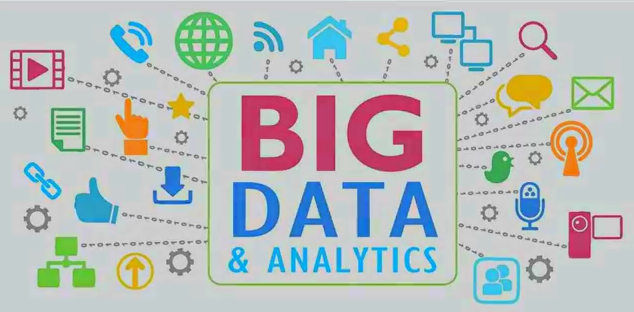 3/16/2020
Dr vasu pinnti                                                 ICT
contents
2
Evolution of Big data
sources of Big Data
What is Big Data? 
Characteristic of Big Data( 5 Vs)
Tools used in Big Data
Introduction  to Big Data analytics 
Big Data analytics goals
Applications/use cases of Big Data analytics
Challenges of Big Data 
How Hadoop solves the Big Data problem
3/16/2020
Dr vasu pinnti                                                 ICT
Evolution of Big Data
3
The Model of Generating/Consuming Data has Changed
Old Model: Few companies are generating data, all others are consuming data
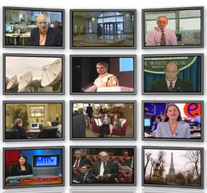 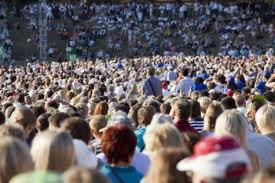 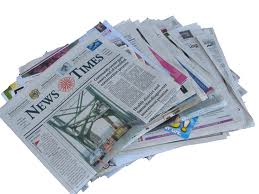 New Model: all of us are generating data, and all of us are consuming data
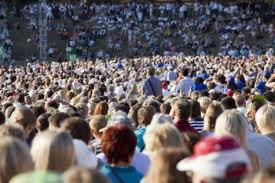 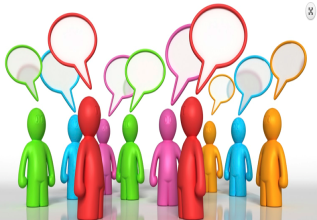 3/16/2020
Dr vasu pinnti                                                 ICT
4
3/16/2020
Dr vasu pinnti                                                 ICT
Evolution of Big Data by technology
5
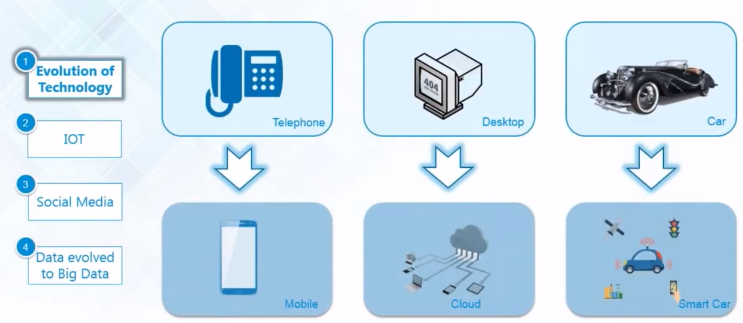 3/16/2020
Dr vasu pinnti                                                 ICT
Evolution of Big Data  by Internet Of Things
6
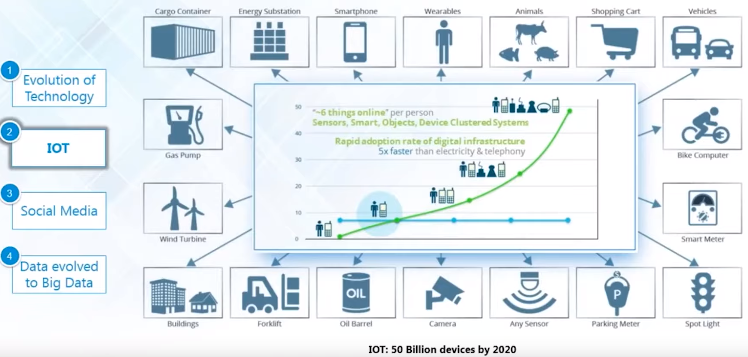 3/16/2020
Dr vasu pinnti                                                 ICT
Evolution of Big Data  by Social Media
7
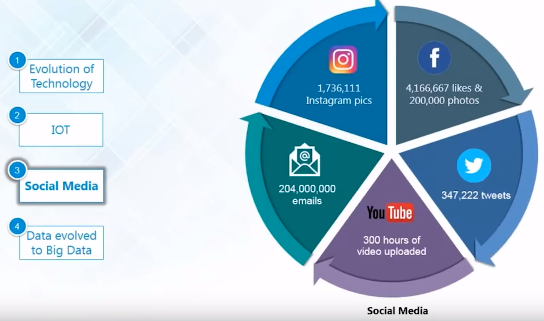 3/16/2020
Dr vasu pinnti                                                 ICT
Evolution of Big Data  by other factors
8
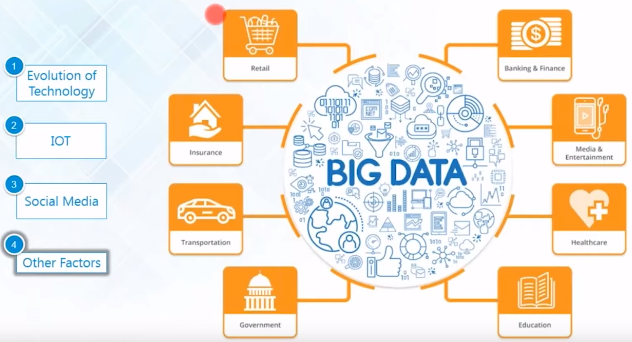 3/16/2020
Dr vasu pinnti                                                 ICT
Big Data sources
9
Human Generated Data
 is emails, documents, photos and tweets. We are generating this data faster than ever. Just imagine the number of videos uploaded to You Tube and tweets swirling around. This data can be Big Data too.

Machine Generated Data
 is a new breed of data. This category consists of sensor data, and logs generated by 'machines' 
such as email logs, click stream logs, etc. Machine generated data is orders of magnitude larger than Human Generated Data.
3/16/2020
Dr vasu pinnti                                                 ICT
Big Data sources
10
Web Data
Social media data : Sites like Facebook, Twitter, LinkedIn generate a large amount of data
Click stream data : when users navigate a website, the clicks are logged for further analysis (like navigation patterns). Click stream data is important in on line advertising and E-Commerce
12+ TBs of tweet data every day
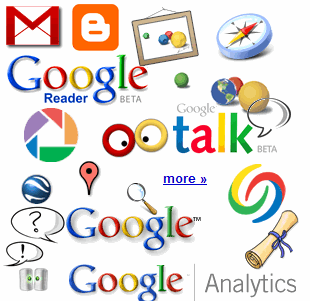 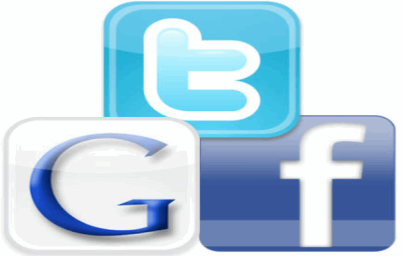 25+ TBs oflog data every day
? TBs ofdata every day
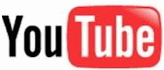 3/16/2020
Dr vasu pinnti                                                 ICT
Big Data sources
4.6 billion camera phones world wide
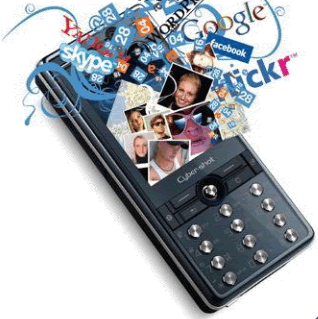 30 billion RFID tags today (1.3B in 2005)
11
sensor data : sensors embedded in roads to monitor traffic and misc.
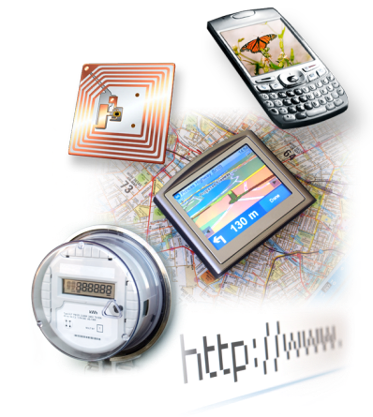 100s of millions of GPS enabled devices sold annually
2+ billion people on the Web by end 2011
76 million smart meters in 2009… 200M by 2014
3/16/2020
Dr vasu pinnti                                                 ICT
What is Big Data?
12
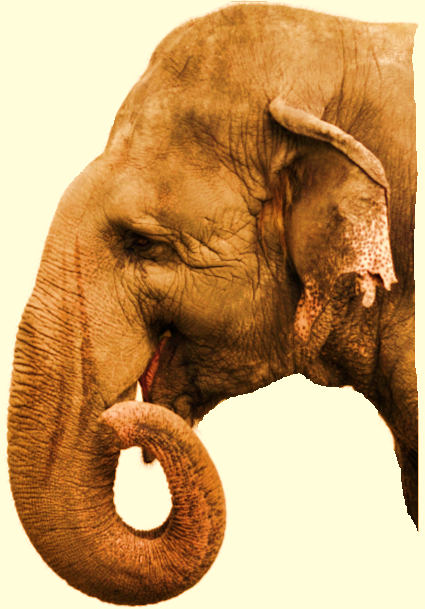 Big data 
is the term for a collection of data sets so large and complex that it becomes difficult to process using traditional data processing applications.

Real world examples of Big Data
Facebook : has 40 PB of data and captures 100 TB / day
Yahoo : 60 PB of data
Twitter : 8 TB / day
EBay : 40 PB of data, captures 50TB/ day
3/16/2020
Dr vasu pinnti                                                 ICT
Characteristics of Big Data( 5 Vs of Big data )
13
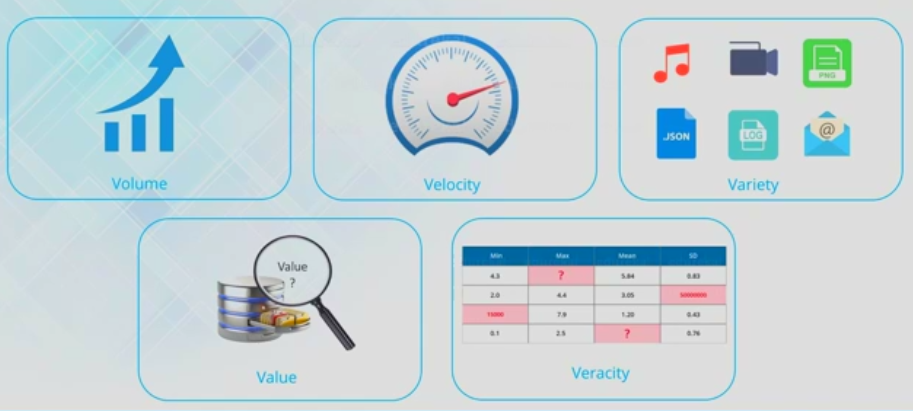 3/16/2020
Dr vasu pinnti                                                 ICT
Characteristics of Big Data( 5 Vs of Big data )
14
1st V-volume
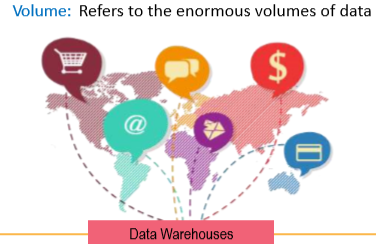 Data Volume
44x increase from 2009  to 2020 From 0.8 zettabytes to 35zb
Data volume is increasing exponentially
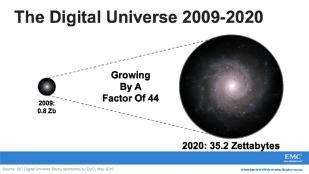 3/16/2020
Dr vasu pinnti                                                 ICT
Characteristics of Big Data( 5 Vs of Big data )
15
2nd V-velocity: Data is being generated at every minute
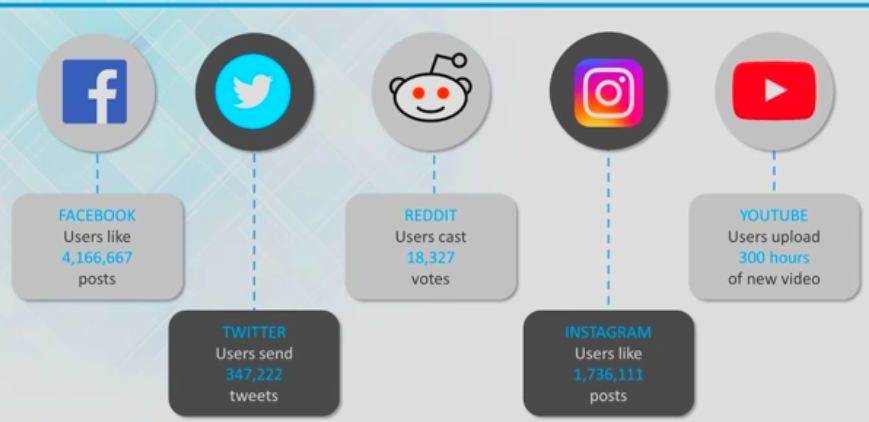 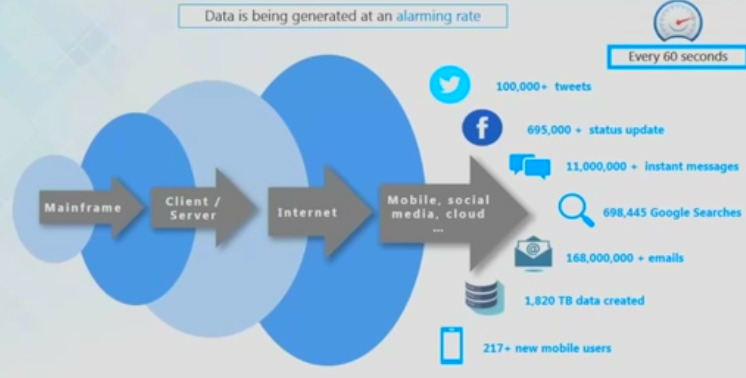 3/16/2020
Dr vasu pinnti                                                 ICT
Characteristics of Big Data( 5 Vs of Big data )
16
3rd V-Variety: different kinds of data generated from various sources
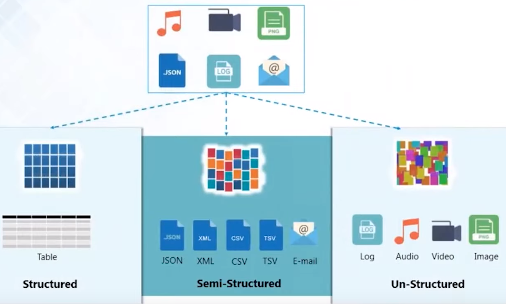 3/16/2020
Dr vasu pinnti                                                 ICT
Characteristics of Big Data( 5 Vs of Big data )
17
4th V - Veracity: uncertainties and inconsistencies in big data
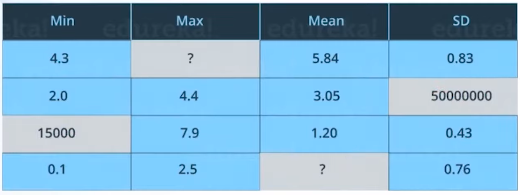 3/16/2020
Dr vasu pinnti                                                 ICT
Characteristics of Big Data( 5 Vs of Big data )
18
5th V - Value: Mechanism to bring correct meaning out of the data
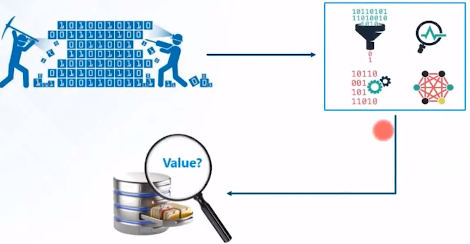 3/16/2020
Dr vasu pinnti                                                 ICT
Characteristics of Big Data( 5 Vs of Big data )
19
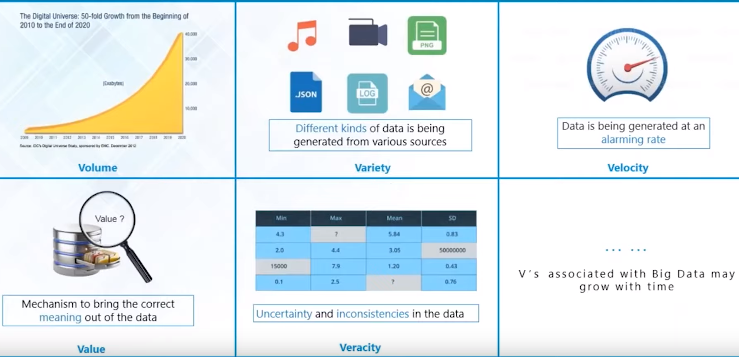 3/16/2020
Dr vasu pinnti                                                 ICT
Characteristics of Big Data( 5 Vs of Big data )
20
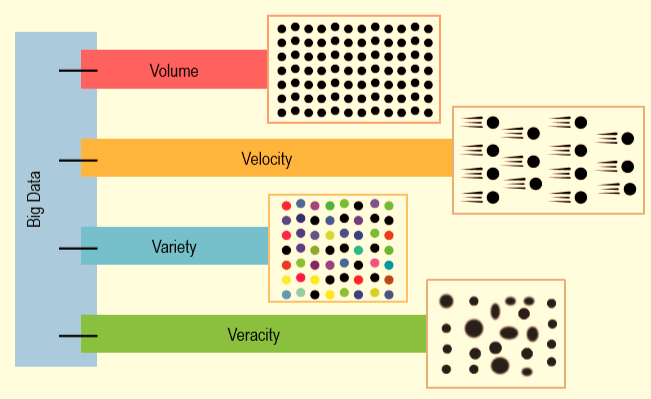 3/16/2020
Dr vasu pinnti                                                 ICT
Traditional DB vs Big Data
21
Traditional data base/
data warehouse
Big Data
Data
TB to PB  
Only structured
Hardware 
 big central servers 
 Expensive
Hardware reliability
 Limited scalability
Software
 Centralized 
  Schema  based
Oracle/mysql/sql server
Data
PB to ZB
structured and unstructured
Hardware
computer clusters
Cost effective
Unreliable HW 
Scales further  
Software
Distributed 
 Not  schema based
Hadoop
3/16/2020
Dr vasu pinnti                                                 ICT
Big data tools
22
3/16/2020
Dr vasu pinnti                                                 ICT
What is Big data analytics
23
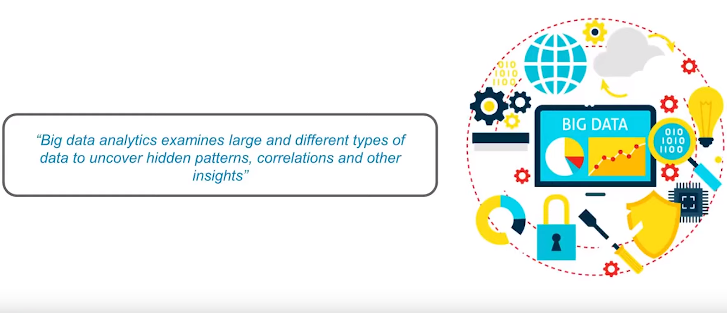 3/16/2020
Dr vasu pinnti                                                 ICT
Stages in Big data analytics
24
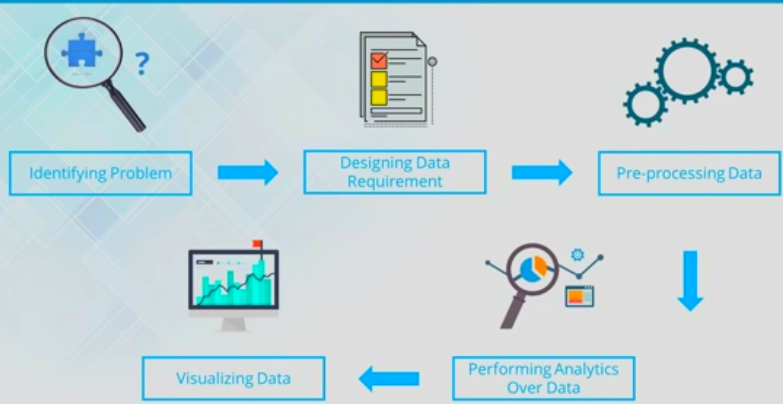 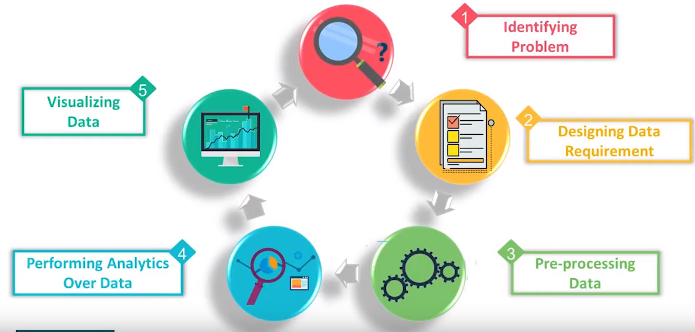 3/16/2020
Dr vasu pinnti                                                 ICT
Big data analytics goals
25
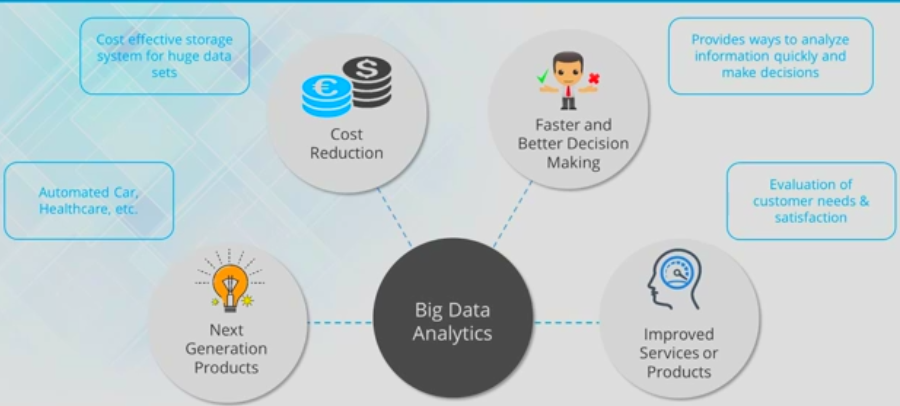 3/16/2020
Dr vasu pinnti                                                 ICT
Big data analytics goals
26
1.Making organizations more smarter and efficient
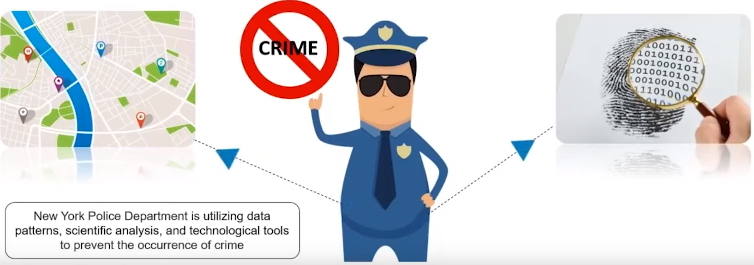 3/16/2020
Dr vasu pinnti                                                 ICT
Big data analytics goals
27
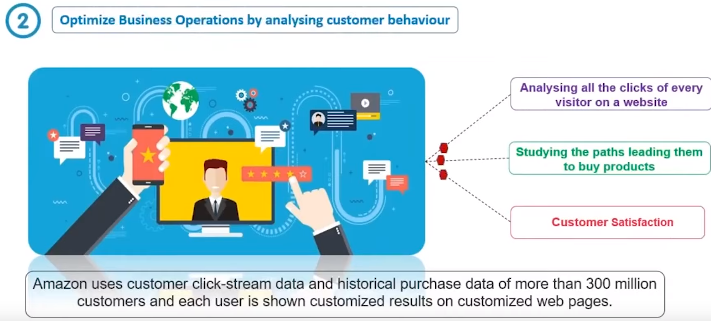 1.Making organizations more smarter and efficient
3/16/2020
Dr vasu pinnti                                                 ICT
Big data analytics goals
28
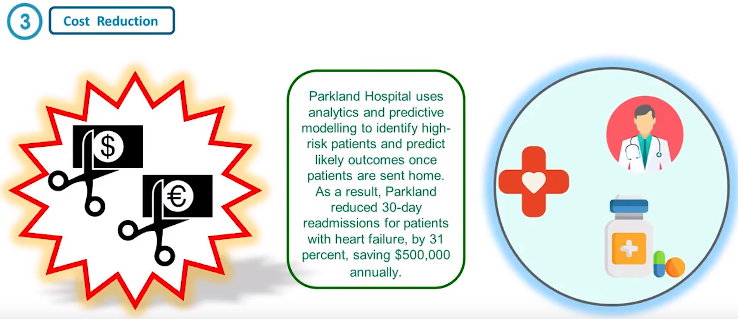 3/16/2020
Dr vasu pinnti                                                 ICT
Big data analytics goals
29
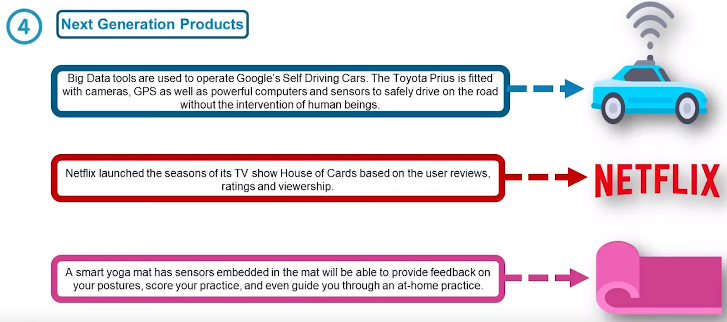 3/16/2020
Dr vasu pinnti                                                 ICT
Big data analytics application domains
30
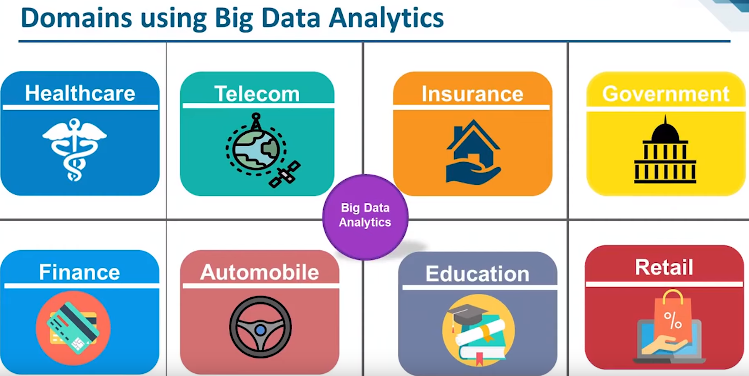 3/16/2020
Dr vasu pinnti                                                 ICT
Big data analytics use cases
31
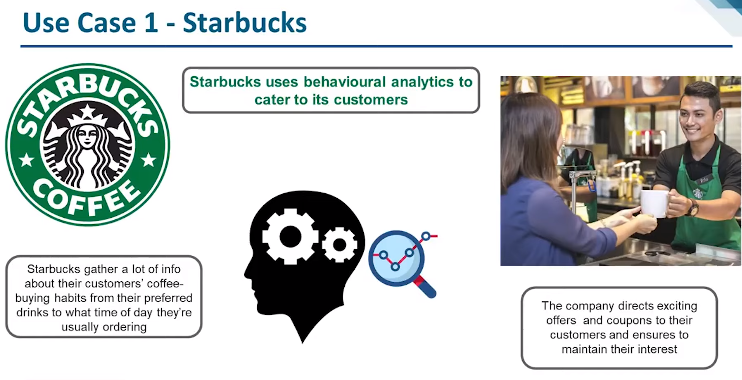 3/16/2020
Dr vasu pinnti                                                 ICT
Big data analytics use cases
32
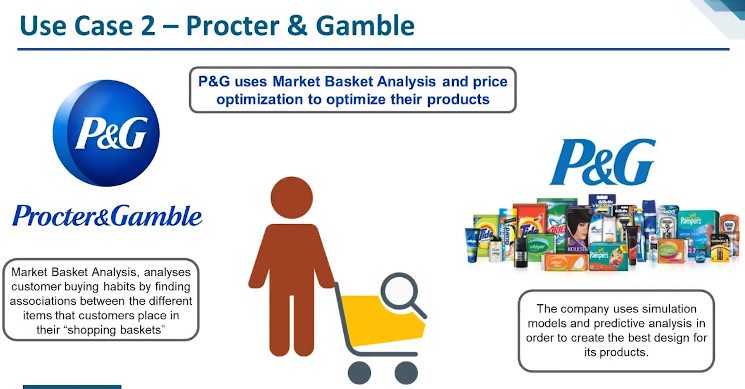 3/16/2020
Dr vasu pinnti                                                 ICT
Big data analytics use cases
33
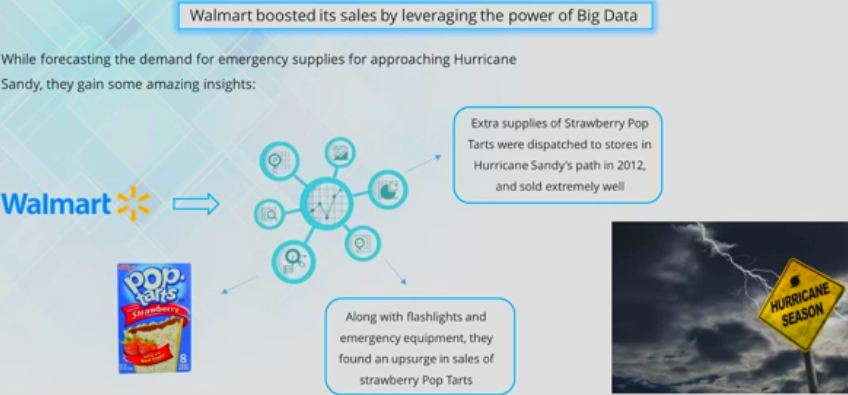 3/16/2020
Dr vasu pinnti                                                 ICT
Big data analytics use cases
34
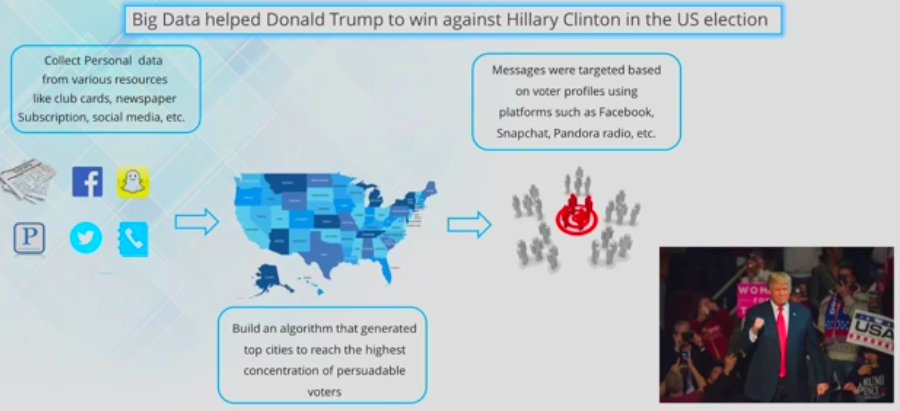 3/16/2020
Dr vasu pinnti                                                 ICT
Big data analytics use cases
35
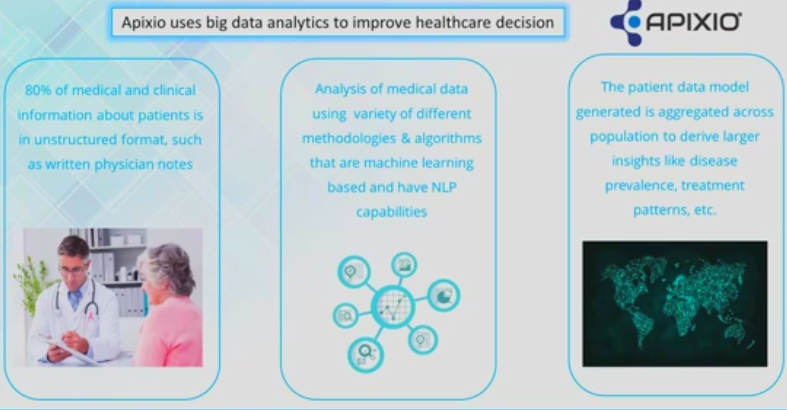 3/16/2020
Dr vasu pinnti                                                 ICT
Big data analytics use cases
36
IBM Big data analytics – Big data collected by smart meters
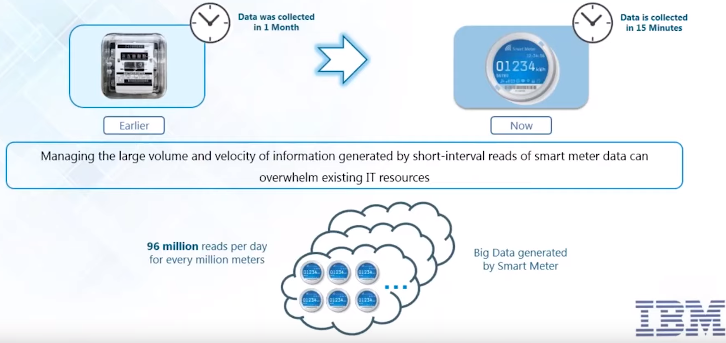 3/16/2020
Dr vasu pinnti                                                 ICT
Big data analytics use cases
37
IBM Big data analytics – problem with smart meter big data
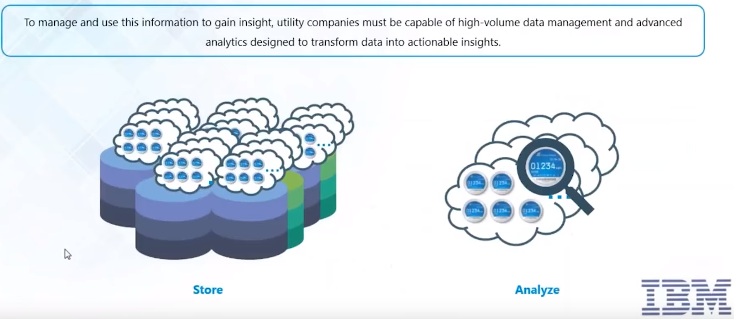 3/16/2020
Dr vasu pinnti                                                 ICT
Big data analytics use cases
38
IBM Big data analytics – how smart meter big data analysed
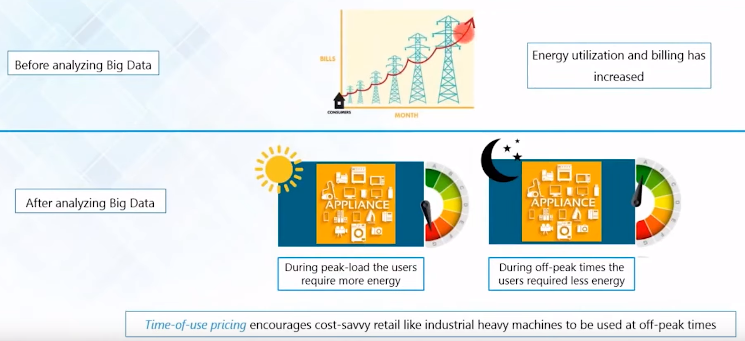 3/16/2020
Dr vasu pinnti                                                 ICT
Big data analytics use cases
39
IBM Big data analytics – IBM smart meter solution
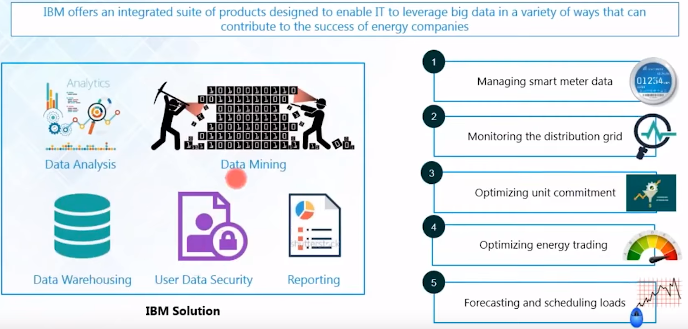 3/16/2020
Dr vasu pinnti                                                 ICT
Types of Big data analytics
40
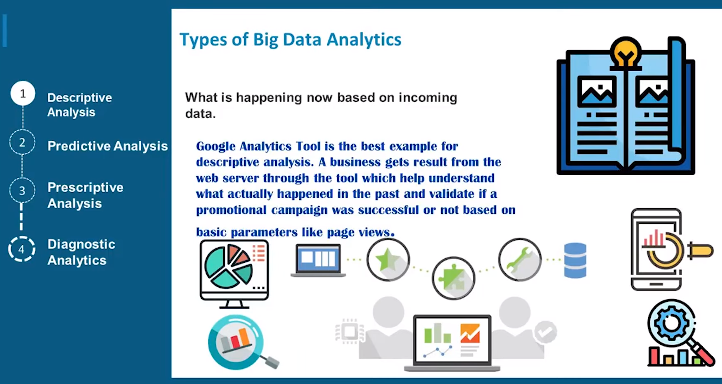 3/16/2020
Dr vasu pinnti                                                 ICT
Types of Big data analytics
41
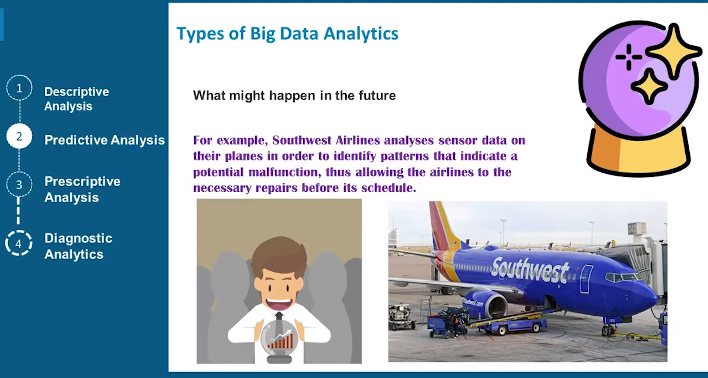 3/16/2020
Dr vasu pinnti                                                 ICT
Types of Big data analytics
42
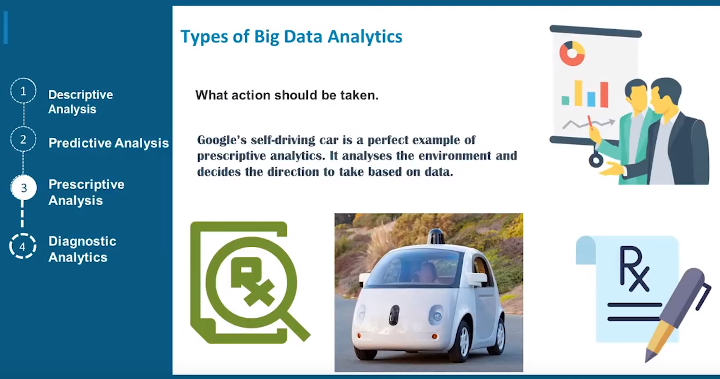 3/16/2020
Dr vasu pinnti                                                 ICT
Types of Big data analytics
43
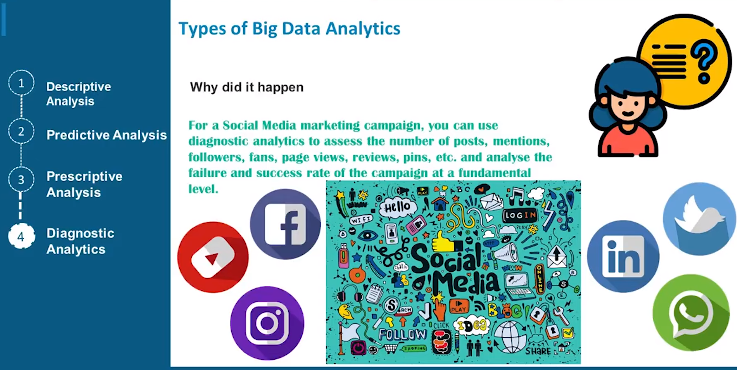 3/16/2020
Dr vasu pinnti                                                 ICT
Challenges/problems  with Big data
44
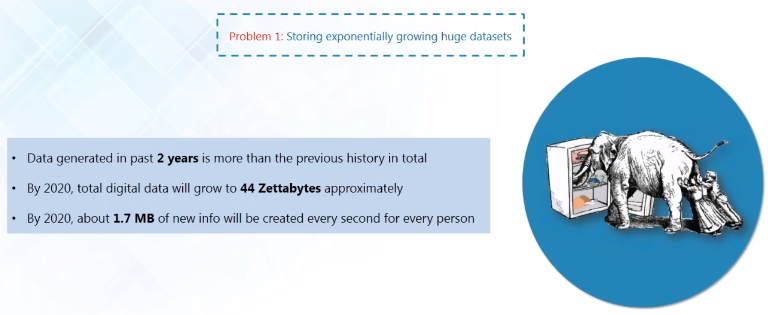 3/16/2020
Dr vasu pinnti                                                 ICT
Challenges/problems  with Big data
45
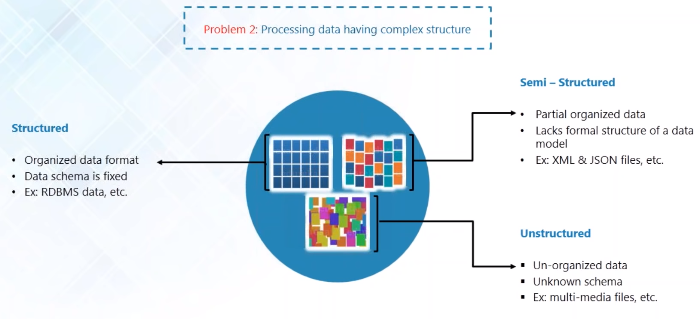 3/16/2020
Dr vasu pinnti                                                 ICT
Challenges/problems  with Big data
46
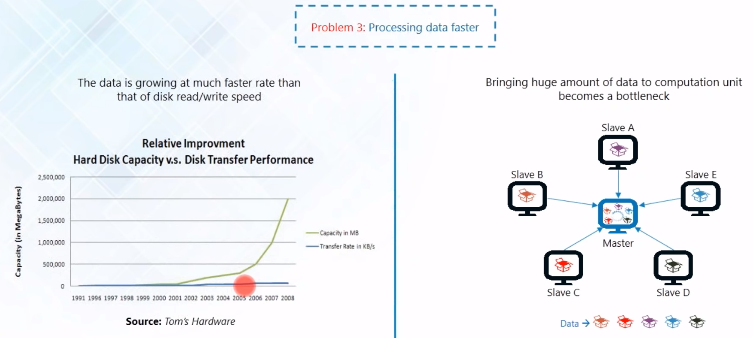 3/16/2020
Dr vasu pinnti                                                 ICT
HADOOP is solution to Big data problems
47
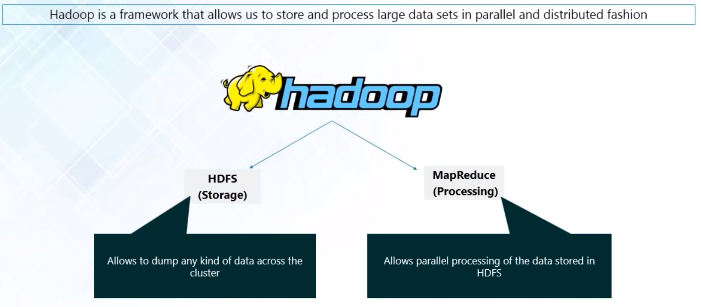 3/16/2020
Dr vasu pinnti                                                 ICT
HADOOP is solution to Big data problems
48
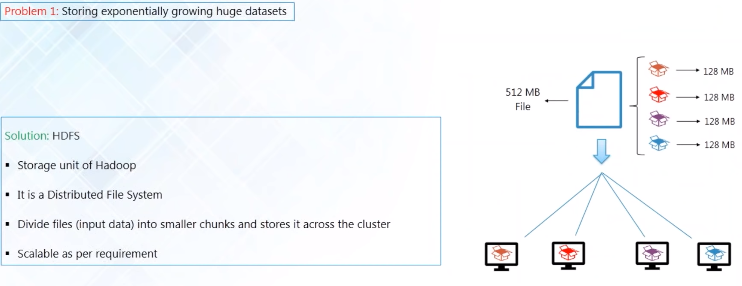 3/16/2020
Dr vasu pinnti                                                 ICT
HADOOP is solution to Big data problems
49
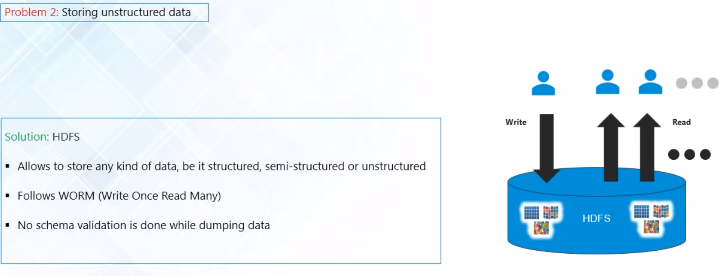 3/16/2020
Dr vasu pinnti                                                 ICT
HADOOP is solution to Big data problems
50
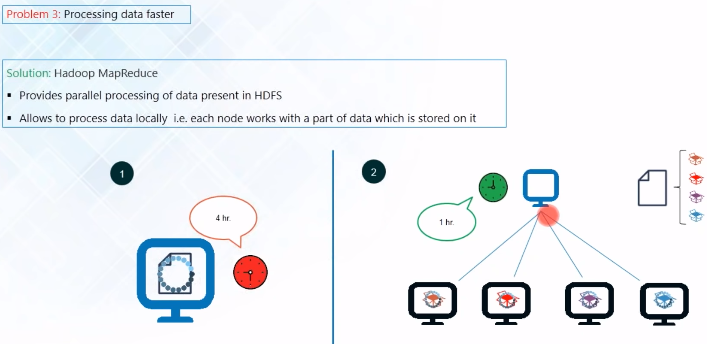 3/16/2020
Dr vasu pinnti                                                 ICT
Introduction to Big data and Analytics
51
ANY QUESTIONS / DOUBTS
???
3/16/2020
Dr vasu pinnti                                                 ICT